AKRAN ZORBALIĞI
Bir veya birden çok öğrencinin, kendilerinden daha güçsüz öğrencileri, kasıtlı ve sürekli olarak rahatsız etmesiyle sonuçlanan ve kurbanın kendisini koruyamayacak durumda olduğu bir saldırganlık türü olarak tanımlanmaktadır.
Bir söz ya da eylemin zorbalık olarak adlandırılabilmesi için;
Taraflar arasında eşit olmayan güç dengesinin olması,
Süreklilik özelliği taşıması, 
Kasıtlı yapılıyor olması,
Mağdurun bu söz ve eylemlerden rahatsız olması, ancak kendini koruyamayacak durumda olması gerekir.
Zorbalığa dahil olmanın farklı biçimleri bulunmaktadır ve bunlara ‘zorbalık statüleri’ denmektedir.
Bu statüler:
Zorba
Kurban/Mağdur
İzleyici
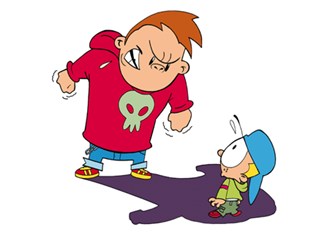 Kendinden küçük kişi ya da kişilere tekrarlı olarak zarar verme niyetiyle saldırıda bulunan kişilere ‘ZORBA’ denilmektedir.
Zorbalık davranışı gösteren bireylerin özellikleri;
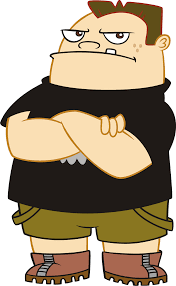 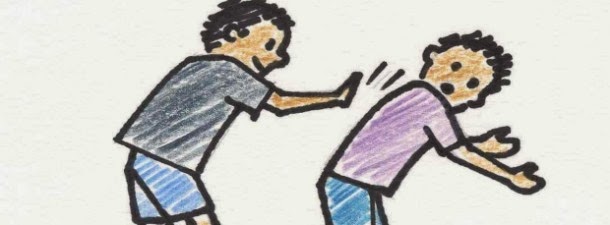 Zorbalığa maruz kalan kişi ya da kişilere ‘KURBAN ya da MAĞDUR’ denilmektedir.
Mağdur bireylerin özellikleri;
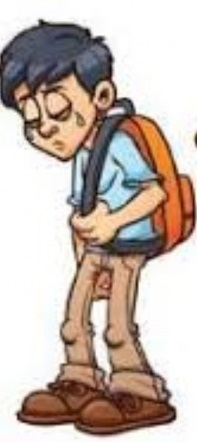 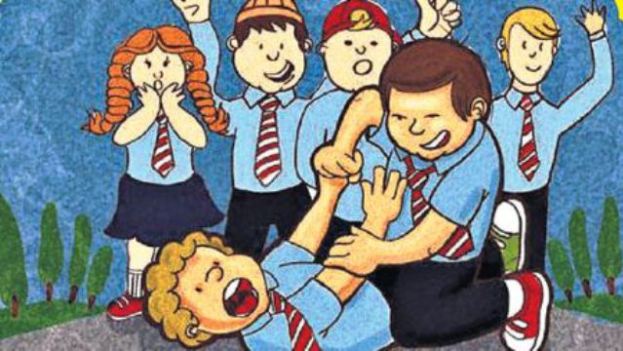 Karışmayan statüsünde yer alanlar ise zorbanın tarafında olup bu durumu destekleyen ‘İTAATKAR İZLEYİCİLER’, zorbanın yaptıklarına karşı mağdurun yanında olan ‘SAVUNUCU İZLEYİCİLER’ ve ne zorbayı ne de mağduru savunan ‘SEYİRCİLER’ dir.
Seyirci rolündeki bireylerin özellikleri;
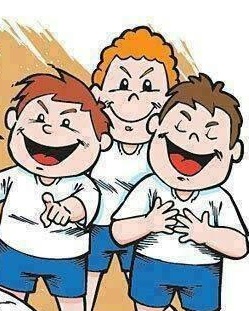 ZORBALIK TÜRLERİ
Zorbalık genel olarak 4 başlık altında toplanmaktadır;
Fiziksel Zorbalık
Sözel Zorbalık
Sosyal Zorbalık
Siber Zorbalık
Fiziksel Zorbalık;
Fiziksel zorbalar eylem yönelimlidir ve vurmak, tekme atmak gibi doğrudan zorbalık olarak nitelendirilebilecek davranışlar sergilerler. Bu, zorbalığın en kolay ayırt edilebilen türüdür. 
Dövme
 Tekme vurma
 Tokat atma
 İtme,
 Saç ya da kulak çekme
 Dürtme vb.
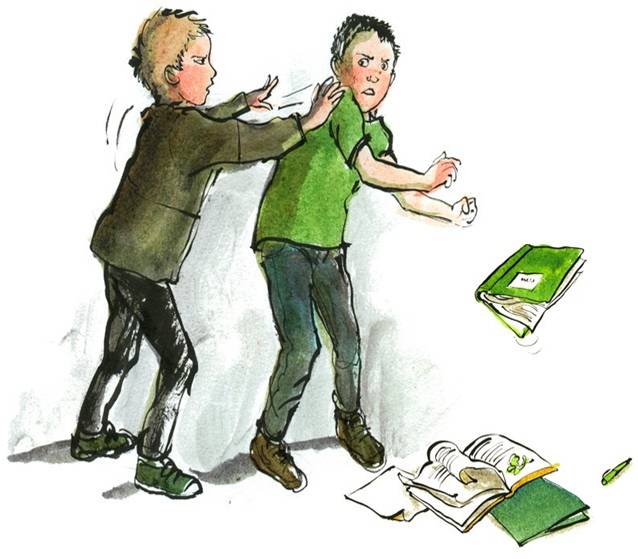 Sözel Zorbalık;
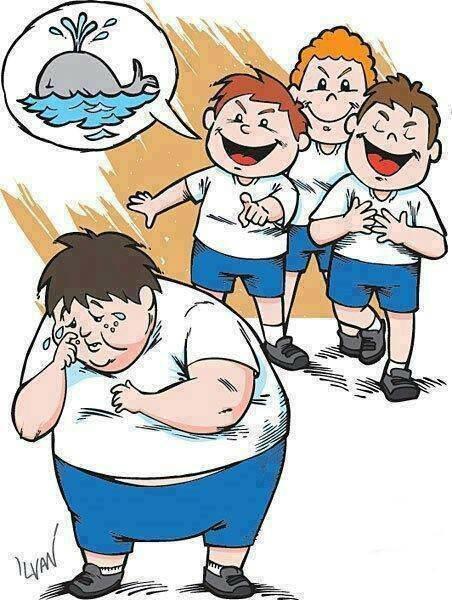 Bu tür zorbalar kullandıkları sözcüklerle kurbanlarını incitirler, küçük düşürürler ve onurlarını kırarlar. 
Dalga geçme, alay etme 
 Kızdırma, korkutma
 Kötü isim/isimler takma
 Küfür etme
 Mağdura ya da ailesine hakaret etme
 Küçük düşürücü, incitici, hakaret edici sözler söyleme vb.
Sosyal Zorbalık;
Kurbanı kasıtlı olarak grup dışında tutup yalnızlığa itme,
Oyun veya diğer etkinliklere almama, 
İzole etme, yok sayma, görmezlikten gelme,
Aleyhinde yalan-yanlış söylentiler çıkarma ve yayma,
Dedikodu yapma, arasının diğerleriyle bozulmasına çalışma
Kurban hakkında çeşitli yerlere çirkin sözler yazma vb.
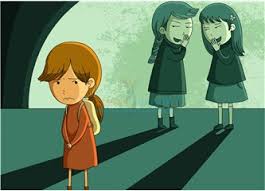 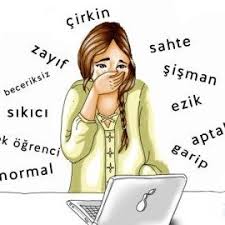 SİBER ZORBALIK
Siber Zorbalık; e-posta, cep telefonu ve yazılı mesaj gönderme gibi bilgi ve iletişim teknolojilerini içeren, kişisel web sitesi çökertme ve bilgilere zarar verme gibi eğilimleri gerektiren zorba davranış türü olarak tanımlamıştır.
Siber zorbalık, sözlü ve fiziksel zorbalıktan daha kötüdür. 
        Çünkü;
Çocuklar genellikle yapılanları kimseye anlatmadıkları için kimse ne olup bittiğini bilmemektedir. 
Zorbalığı yapan çocuk, diğer çocuğun yüzünü görmediği için kendini suçlu hissetmemektedir. 
Siber zorbalıkta yüz yüze bir görüşme olmadığı için aynı zamanda gizlemesi de kolaydır.
Zorbalığa Maruz Kalanlar Neler Hisseder?
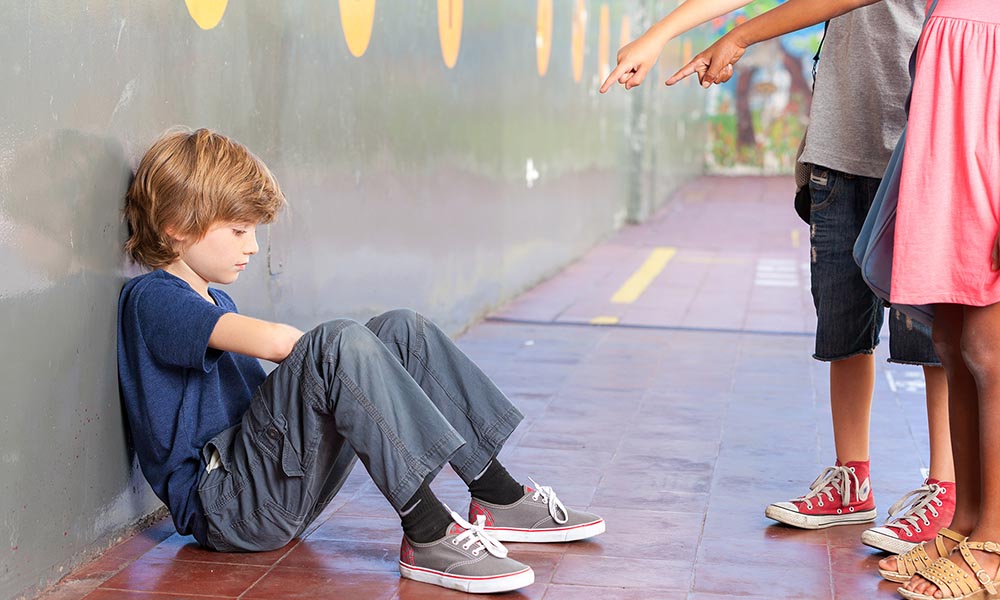 ZORBALIĞIN YOL AÇTIĞI SORUNLAR
Ruhsal Sorunlar;
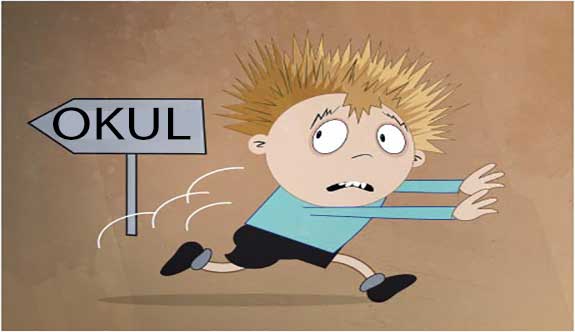 Uyku sorunları

 Geceleri altını ıslatma

 Depresyon

Okul fobisi

 İntihar düşünceleri ve girişimi
Akademik Sorunlar;
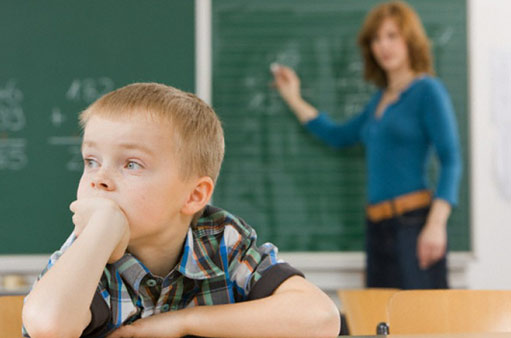 Ders başarısında düşme

 Konsantrasyon kaybı

 Ders içi uyumsuzluk
Sosyal Beceri Sorunları;
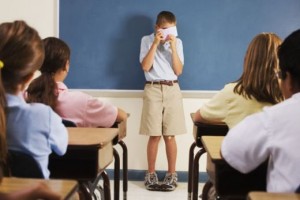 Olumsuz kendilik algısı

Güvensizlik ve içine kapanıklık

Utangaçlık

Düşük benlik saygısı